MNCVSM
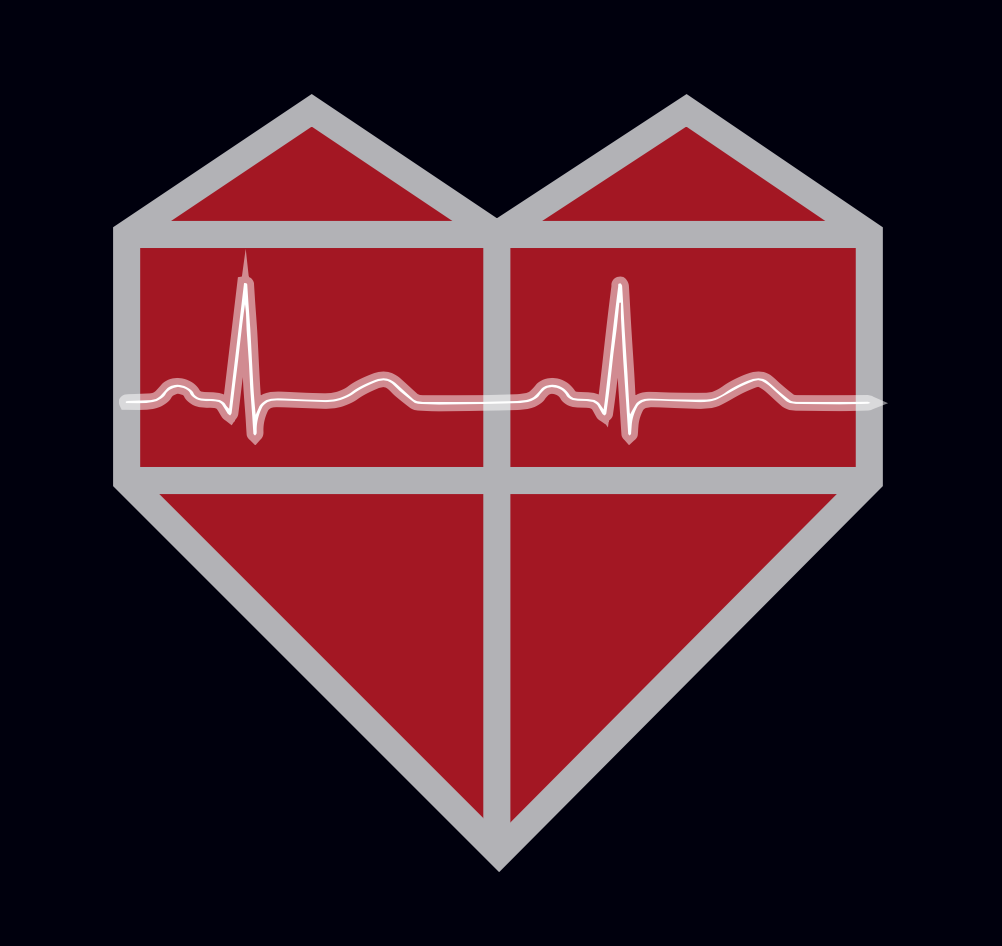 Nydrel Jack
Arianne Perez
Chelsi Taylor
Ethan Vargas
Nathanael Williams

Advisor: Dr. Ying Zhang

Georgia Institute of Technology
School of Electrical and Computer Engineering

January 15, 2019
[Speaker Notes: 1 - 6: Arianne
7 - 9: Nydrel
10 - 14: Chelsi
15 - 19: Nathanael
20 - 22: Ethan]
What is MNCVSM?
‹#›
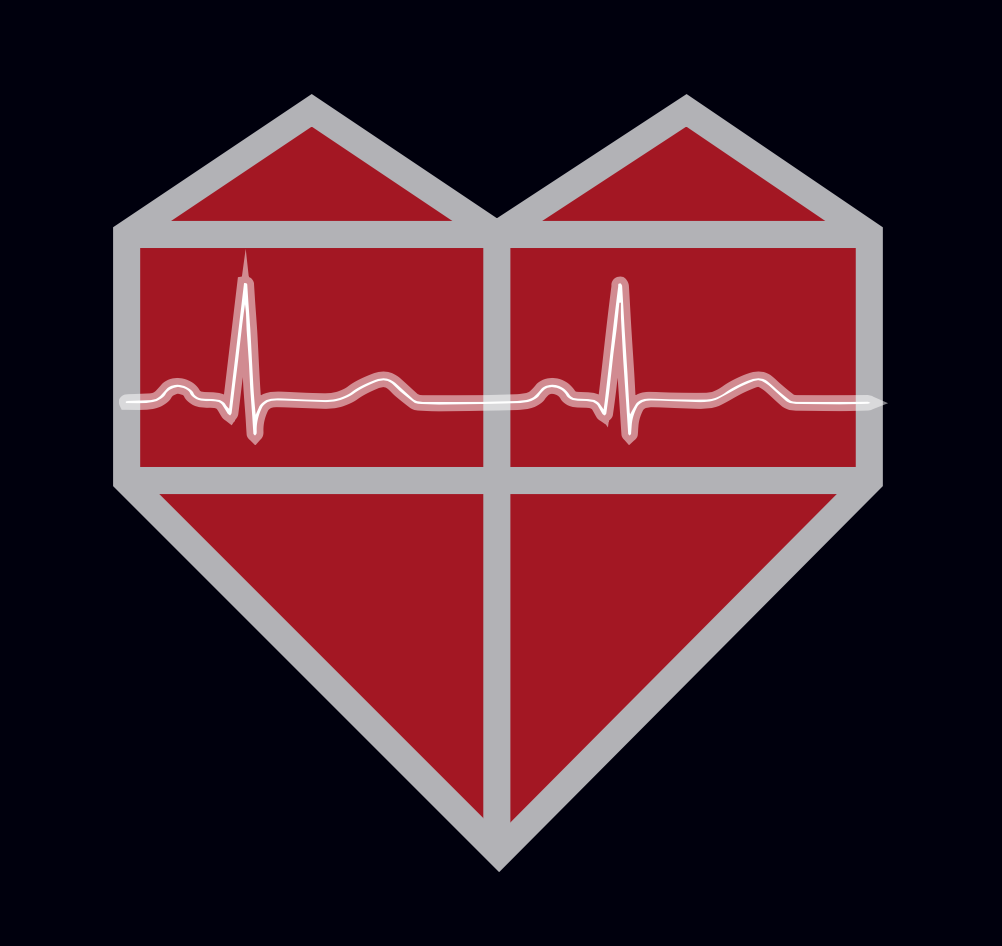 Mobile 
Non-
Contact 
Vital
Sign 
Monitoring
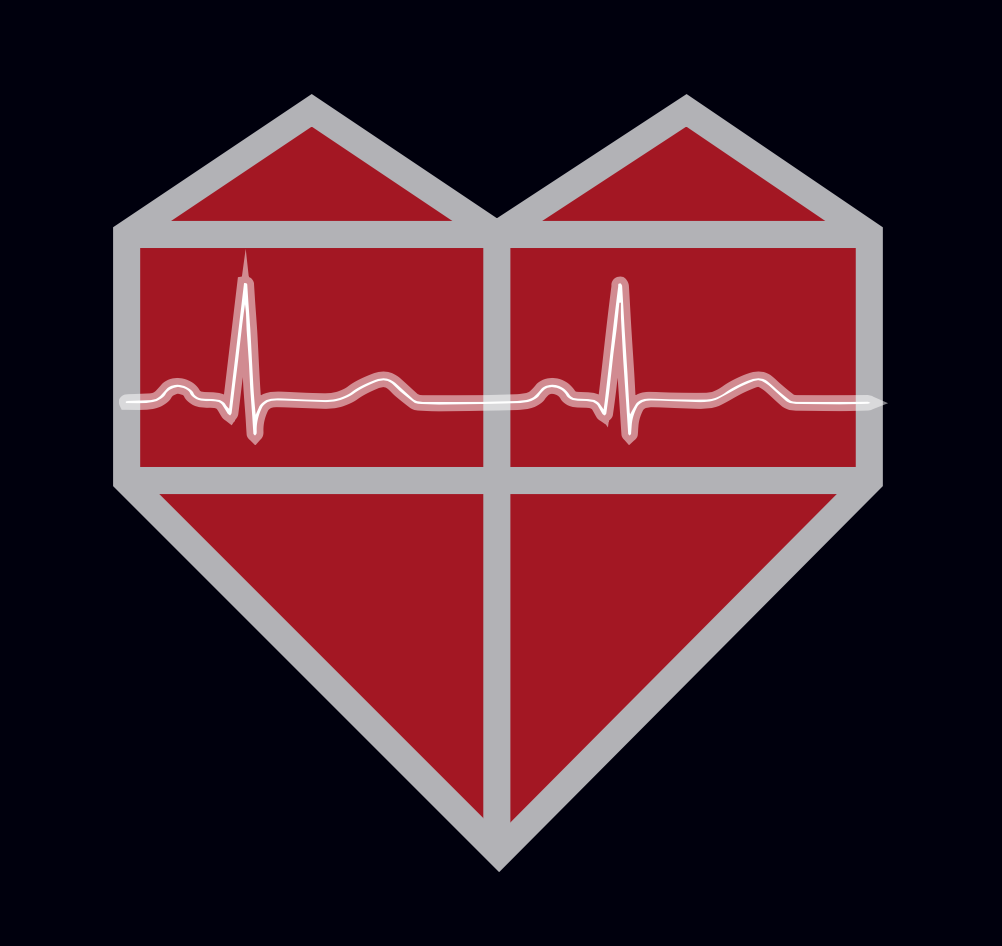 MNCVSM
‹#›
Motivation
Over 450,000 deaths could be prevented with continuous health monitoring
Current health monitoring systems may:
Require medical professionals for accurate measurements
Require physical contact with the user that confines the user to one area
Require active effort from the user
Provide non-continuous monitoring
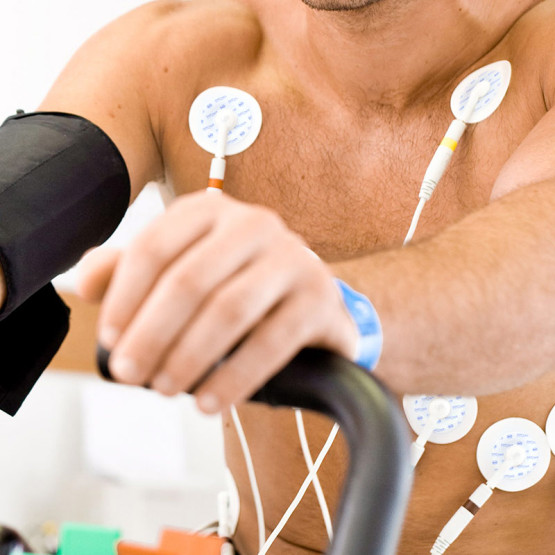 ‹#›
Image source: www.moduldiagram.com/ecg-accessories/
Objectives
Continuously process and transmit vital sign data (heart and respiratory rate) to a mobile device in real-time
Display vital sign data in a user-friendly mobile application designed for both medically and non-medically trained individuals
Minimize amount of integrated technology
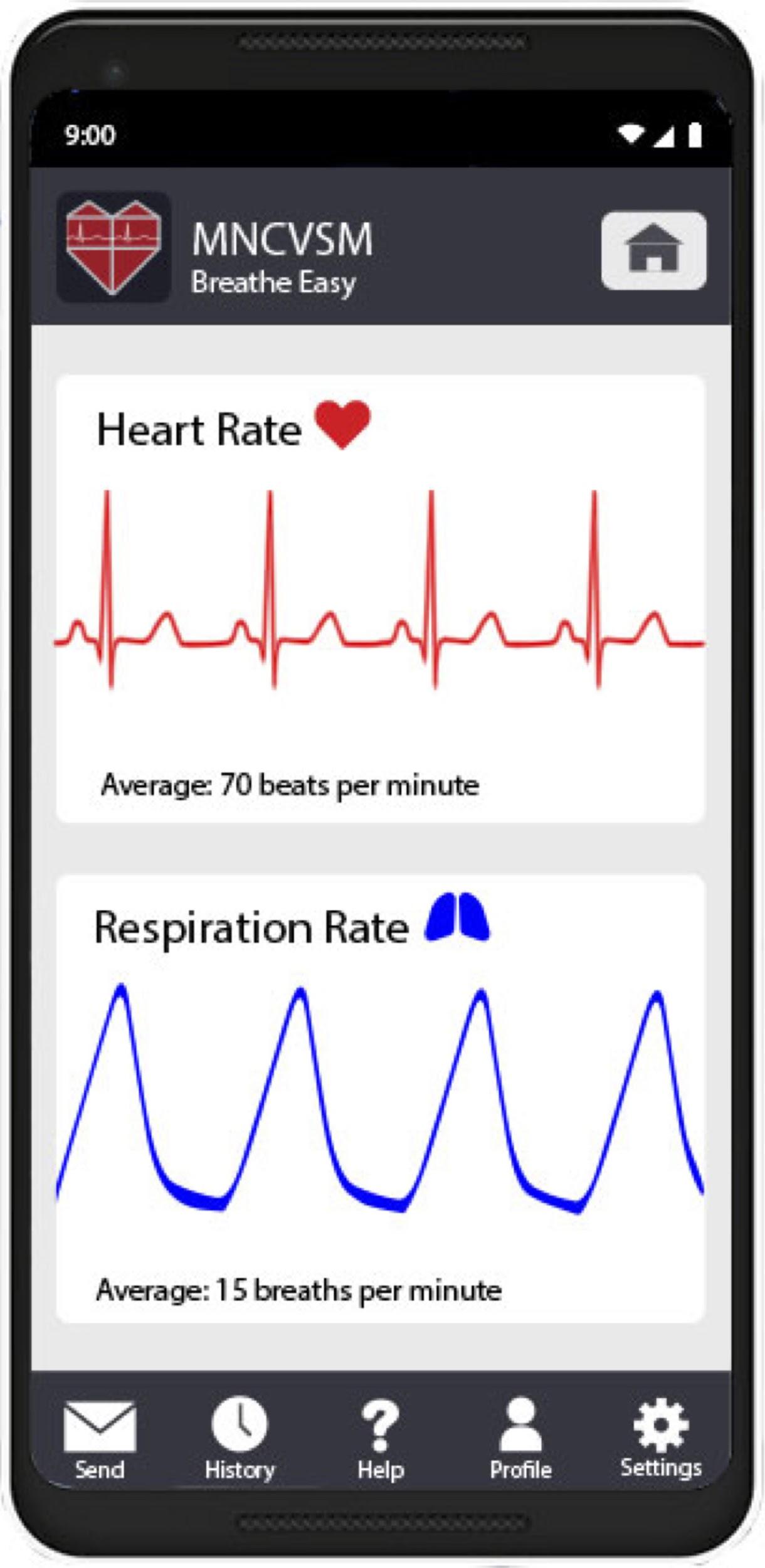 ‹#›
[Speaker Notes: Increase likelihood of detecting health problems
Audience: Probably just Dr. Zhang and her Grad Student(s)
From our proposal: “The purpose of this project is to design and build a prototype for a system that receives, processes, and transmits vital sign data to a mobile application to be displayed in real-time”
Develop a user friendly mobile application to display vital sign data
Cardiac events
Respiratory events]
Non-Contact Vital Sign Acquisition
Receives signal using Doppler radar-based technology
Builds off of Dr. Zhang’s research
No contact with the patient
Continuously monitors heart and respiratory rate
Approved for testing by IRB
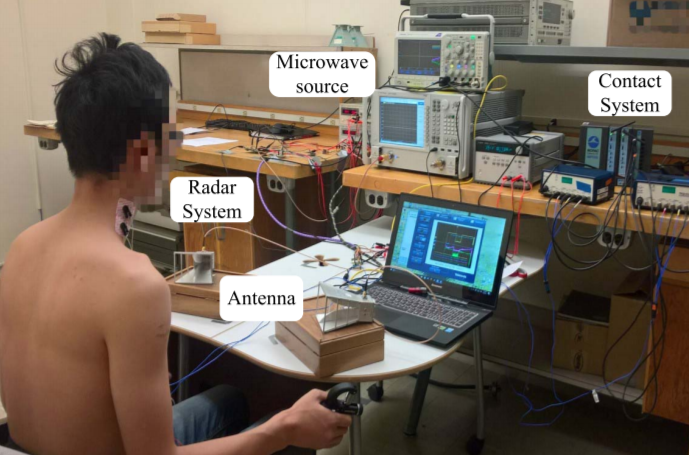 ‹#›
Image source: Dr. Zhang’s 2018 Journal Article
[Speaker Notes: Audience: Dr. Zhang, maybe her Grad Student(s), maybe other students
We will call the person who’s vital sign is being measured “the patient”
“non-contact vital sign acquisition system”
***maybe: → NAHOM: explain how our project is different
Dr. Zhang and her graduate students have received IRB approval for testing]
Project Needs
Analog-to-Digital converter
Microcontroller
UART connection
Bluetooth module
Mobile device
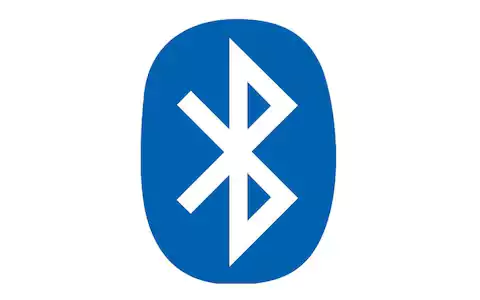 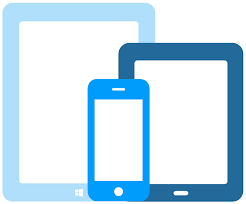 Bluetooth image source: www.telegraph.co.uk/technology/
Devices image: www.broswerstack.com/live
‹#›
[Speaker Notes: https://www.telegraph.co.uk/technology/0/bluetooth-5-need-know-new-wireless-technology/ 
https://www.browserstack.com/live]
Technical Specifications
Microcontroller Unit Specifications
ADC Specifications
‹#›
Technical Specifications
Bluetooth Module Specifications
Mobile Application and Device Specifications
‹#›
Component Selection
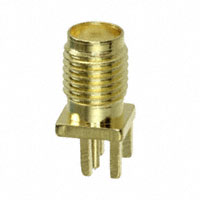 STM32F373VCT6 Microcontroller
STM32F373VCT6 Microcontroller Evaluation Board
SPBT3.0DP1 Bluetooth Classic Module
SPBT3.0DP1 Bluetooth Classic Module Evaluation Board
CON-SMA-EDGE-S Jack Connector
CCSMA-MM-086-8 Coaxial Cable
132169 Coaxial Connector
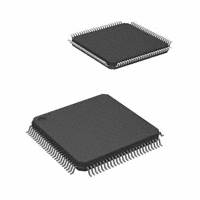 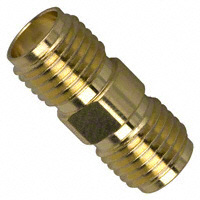 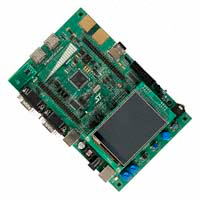 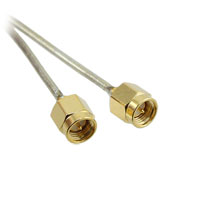 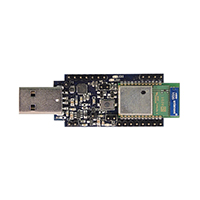 ‹#›
Images source: www.digikey.com
[Speaker Notes: Talk about why we selected these components]
Prototype Cost
Equipment Costs for Prototype
‹#›
Design Approach
Signal processing
Wireless communication
Mobile application development
User interface implementation
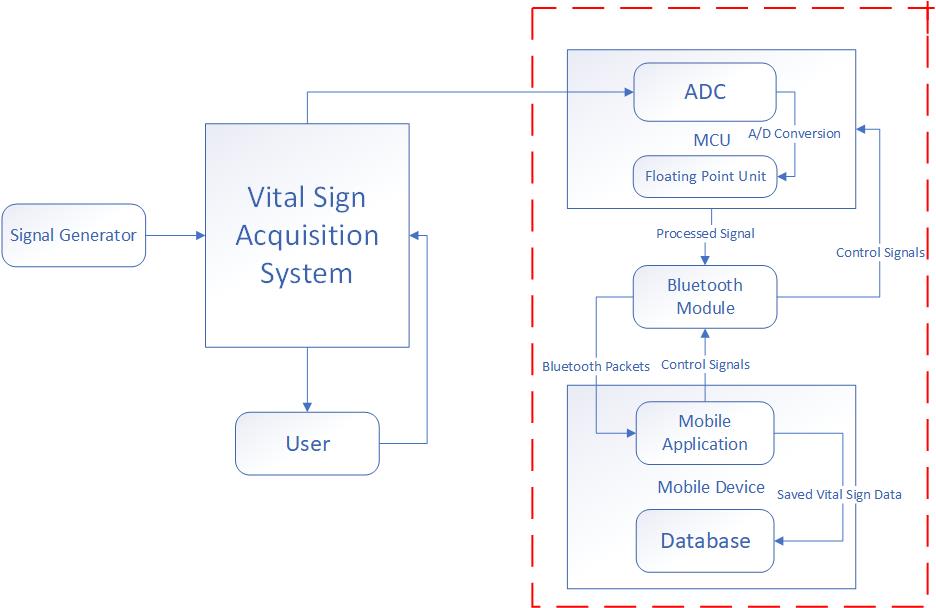 ‹#›
[Speaker Notes: REDO diagram - fewer blocks? reshape? numbered boxes? dashed boxes?]
Final Demonstration
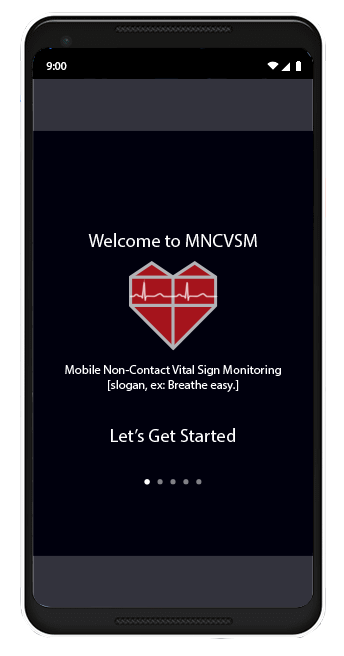 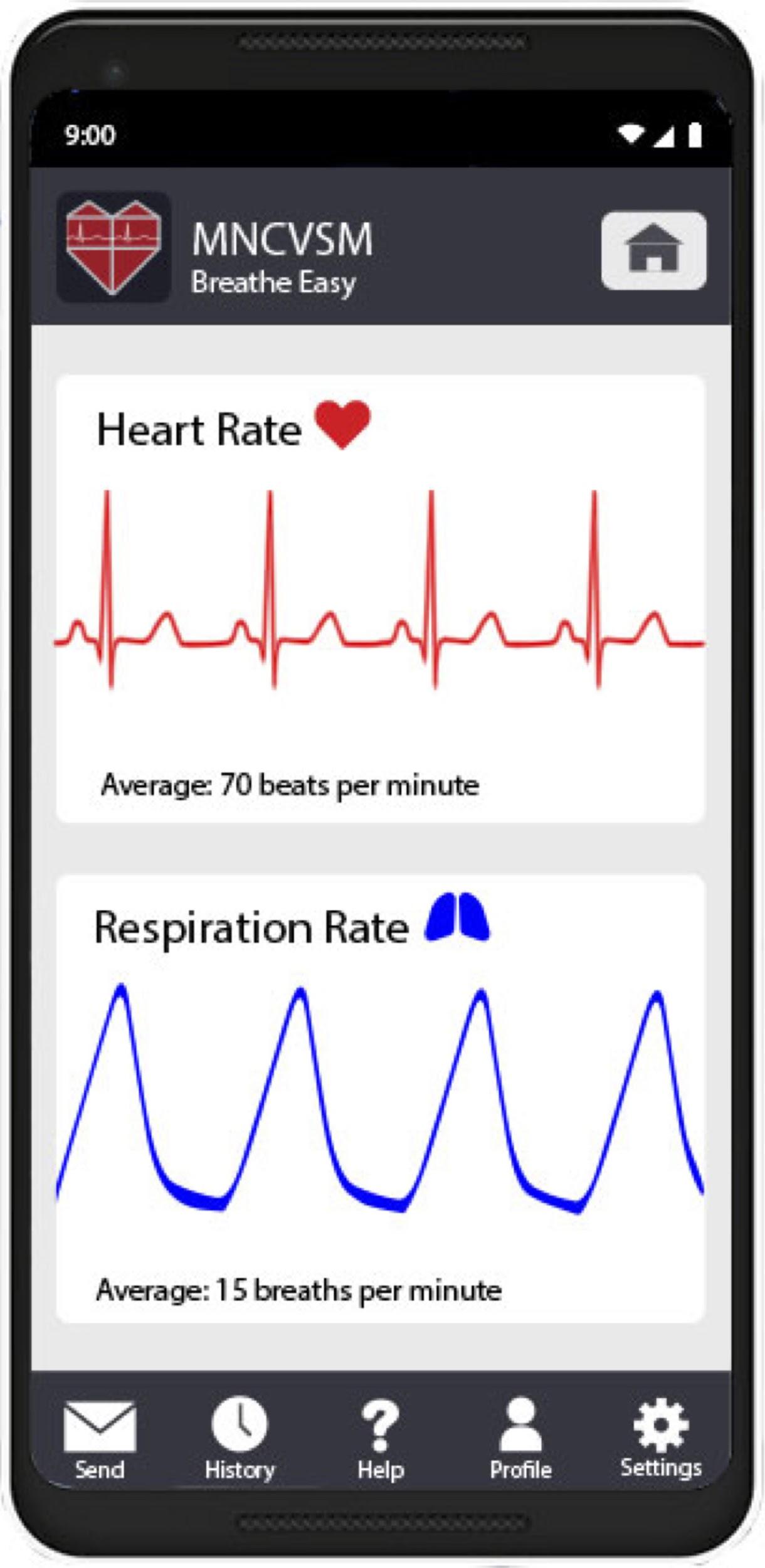 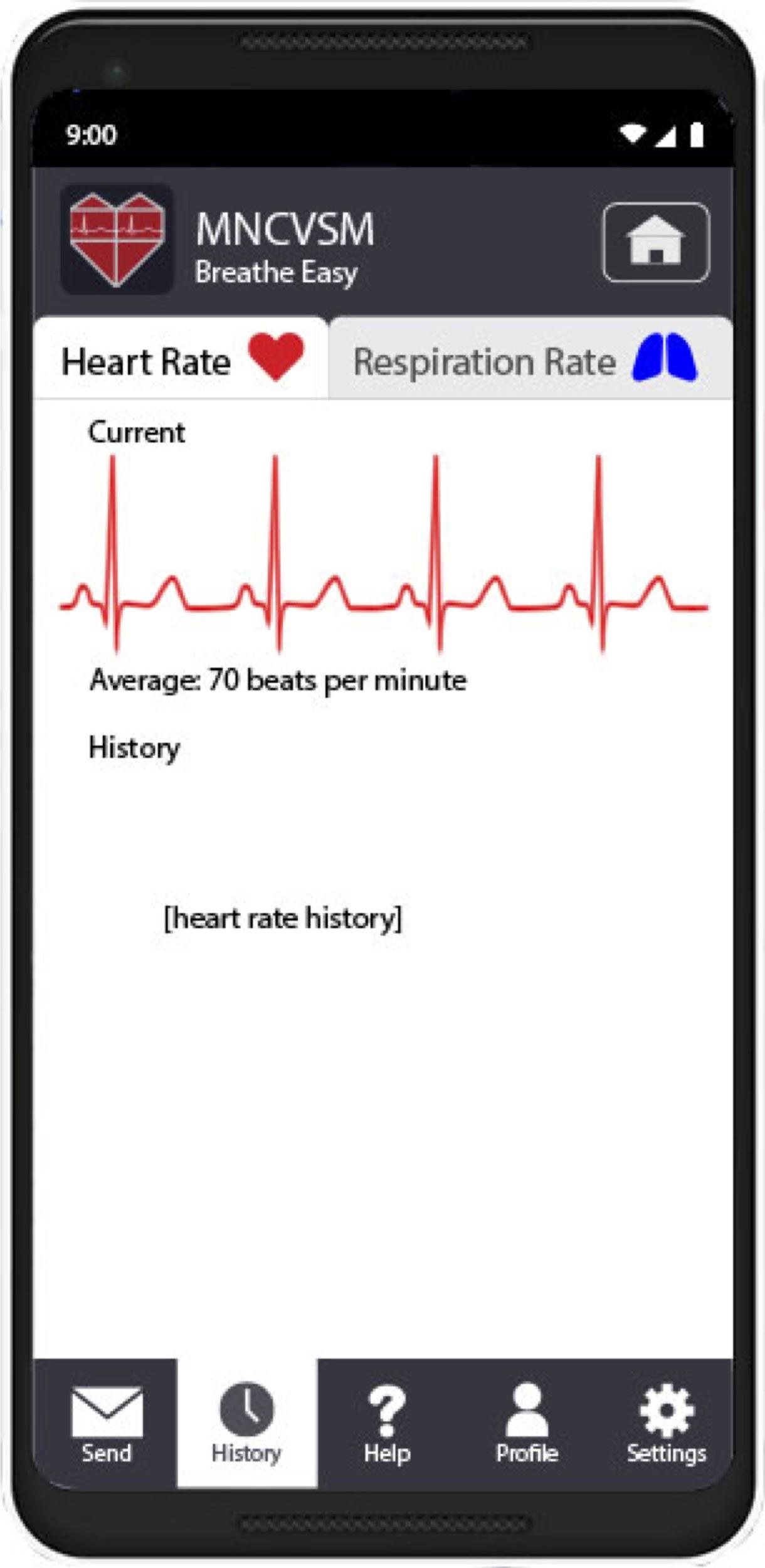 Navigation of mobile application
Real-time display of vital signs
Graphs of vital sign history
‹#›
[Speaker Notes: New idea**
Simultaneously have an EKG reading and a MNCVSM reading with a live user, or have 
Hook up a volunteer (or one of us) to an EKG, if there is one available to us
Initiate vital sign monitoring
Display heart rate and respiration rate
Save vital sign information in local database
Review data from previous sessions]
Current Status
Product Selection
Microcontroller (STMicroelectronics STM32F373VCT6 Microcontroller)
Bluetooth module (STMicroelectronics SPBT3.0DP1 Bluetooth Classic)
Android version (Android version 5.0)
Screen layouts for user interface
Researched
Digital Signal Processing Methods
Wireless Communication Protocols
Remaining Decisions
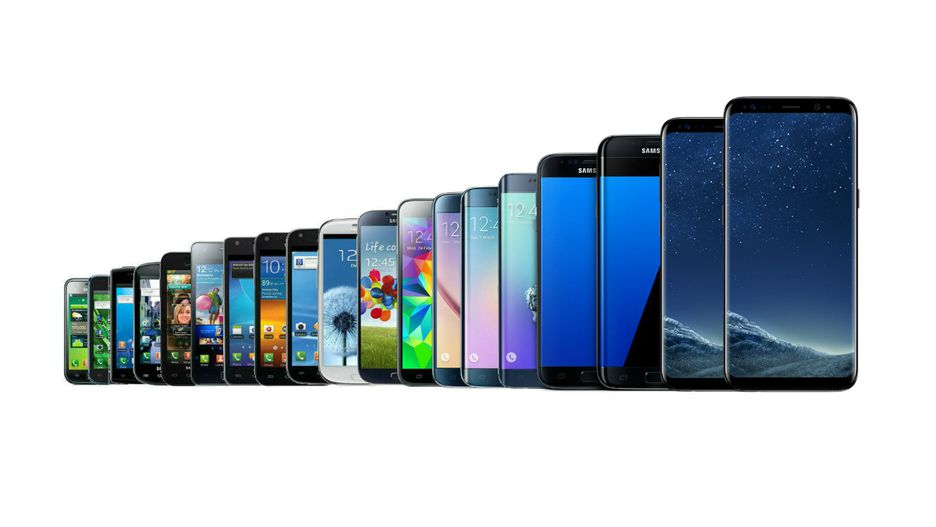 ‹#›
Image source: www.cnet.com/pictures/
[Speaker Notes: Remaining decisions - processing capability research]
Proposed Schedule
[Speaker Notes: Explain why it’s there and how it’s done]
Module Schedule
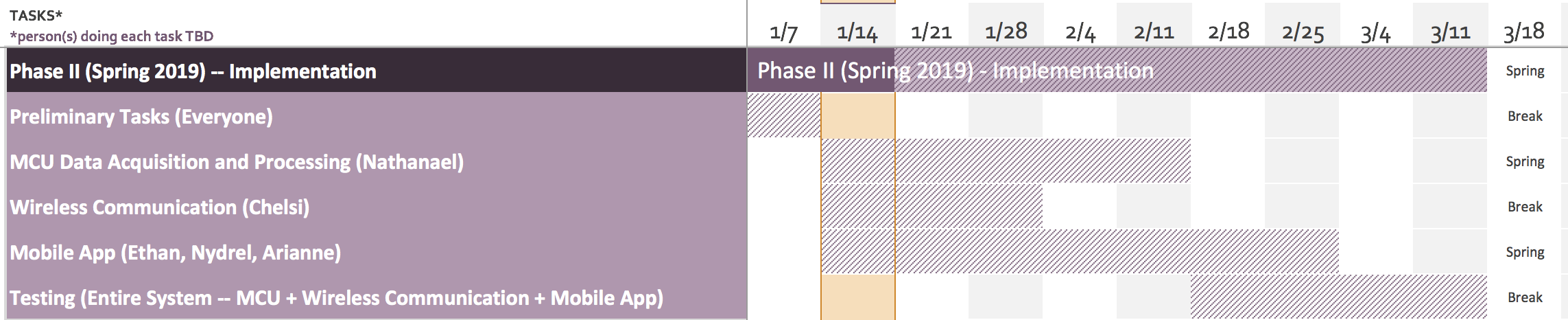 ‹#›
[Speaker Notes: Three-phase approach: Phase I (last semester), Phase II (implementation), Phase III (final deliverables)
Modular approach - subteams for each aspect of the project
This includes a month of testing the system
Finish before Spring Break - leaves time for Phase III]
Preliminary Tasks
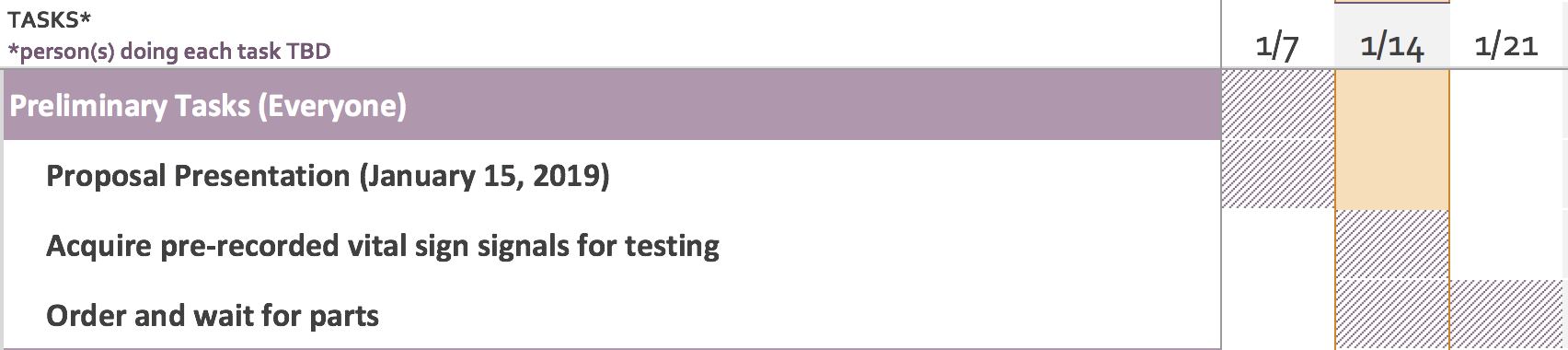 ‹#›
[Speaker Notes: Initial tasks necessary for getting approval and starting work on the project]
Data Acquisition and Signal Processing
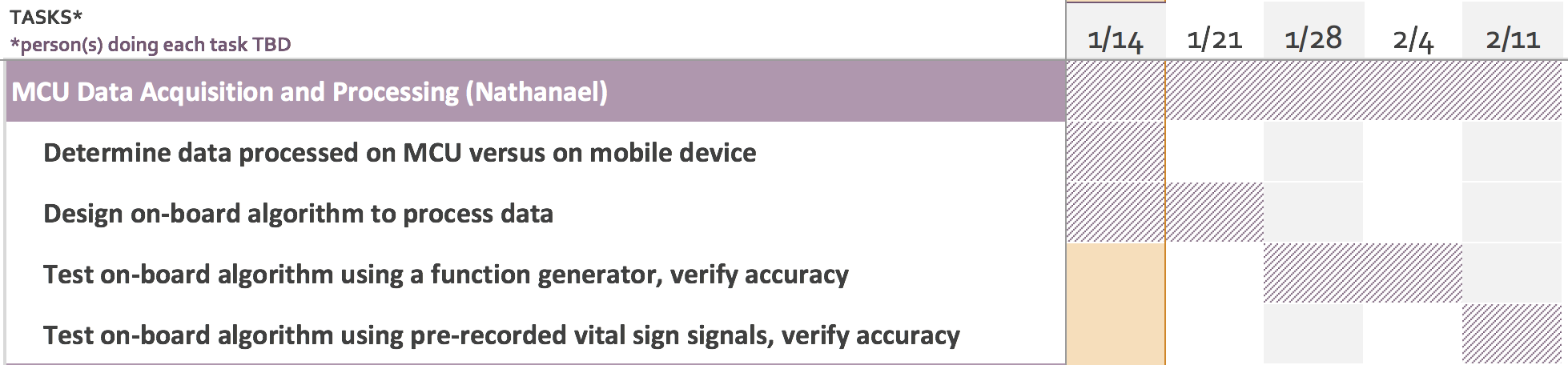 ‹#›
[Speaker Notes: Develop signal processing method to acquire vital sign information from signal
Implement this algorithm within the microcontroller
Test this algorithm]
Wireless Communication
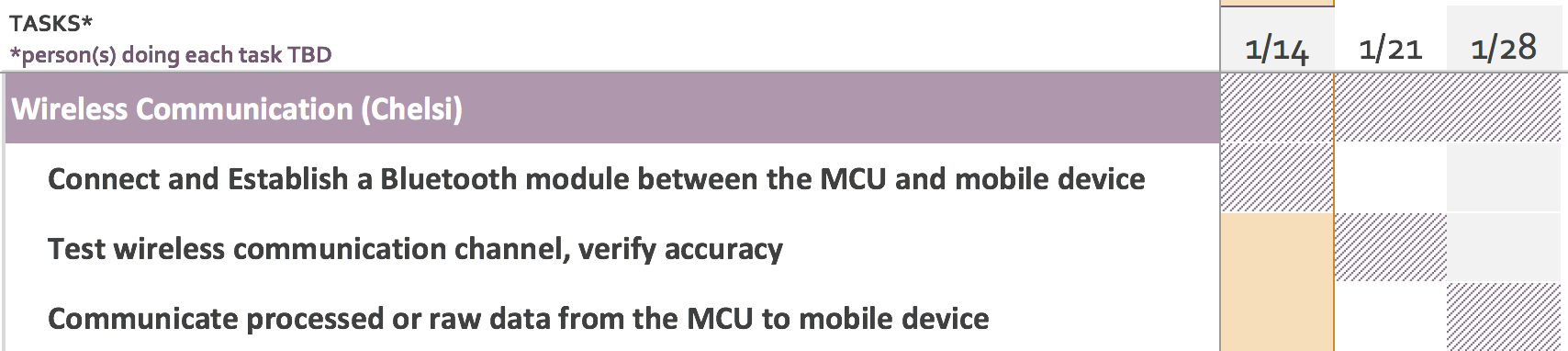 ‹#›
[Speaker Notes: Connect the microcontroller to the mobile device
Ensure accurate data transfer]
Mobile Application
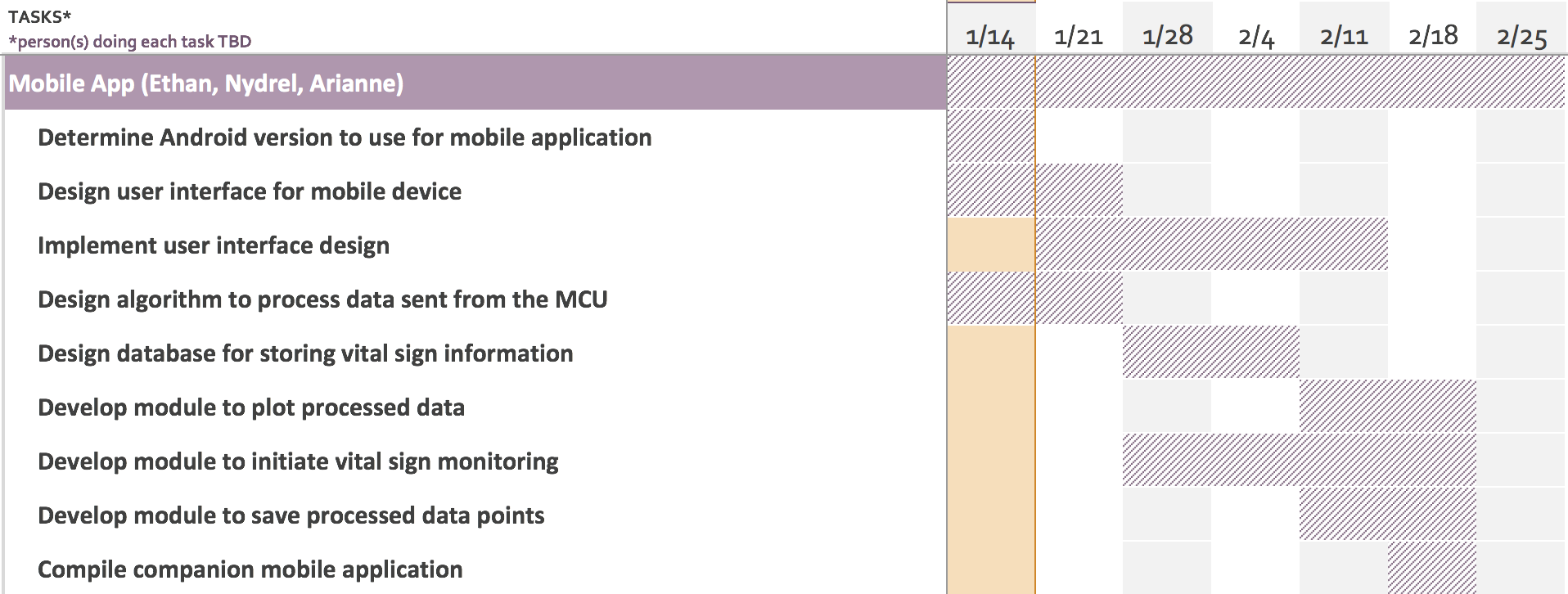 ‹#›
Testing
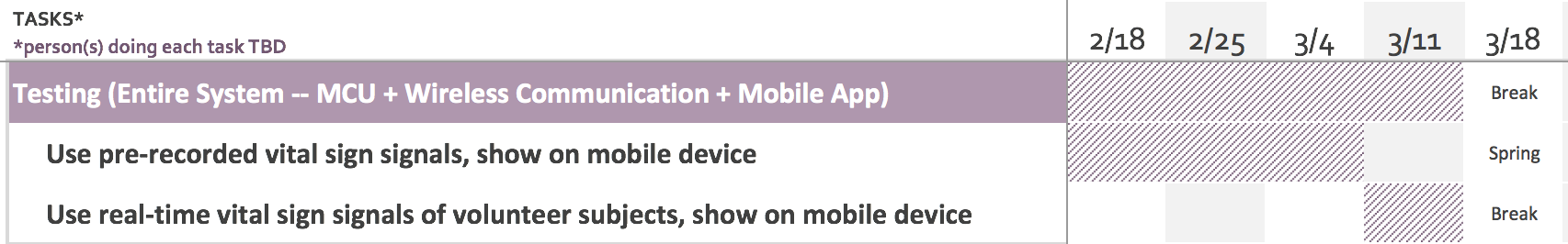 ‹#›
Final Deliverables
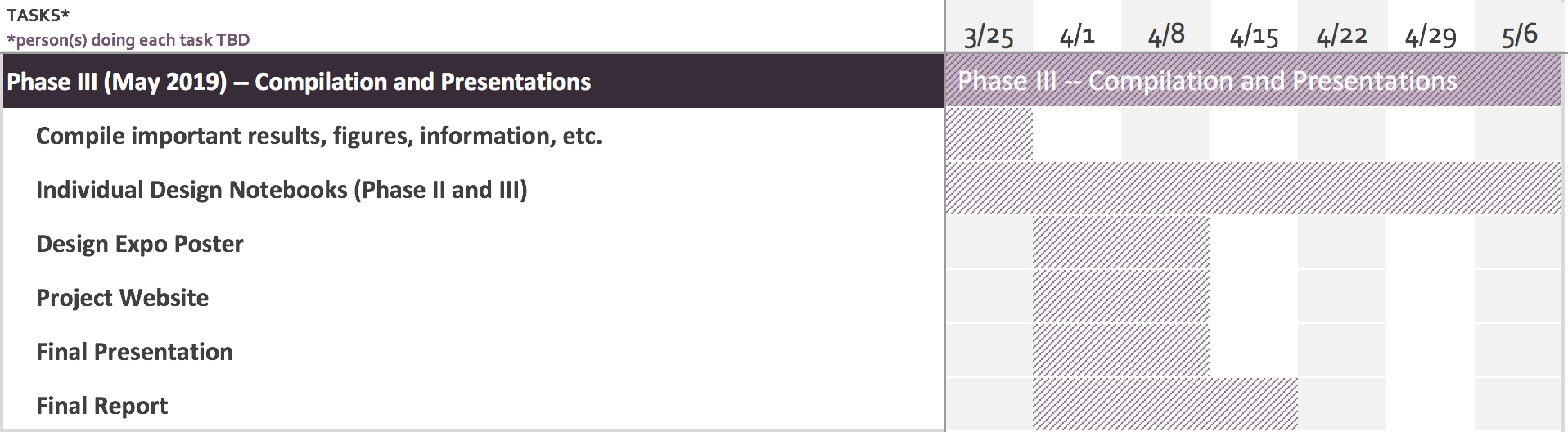 ‹#›
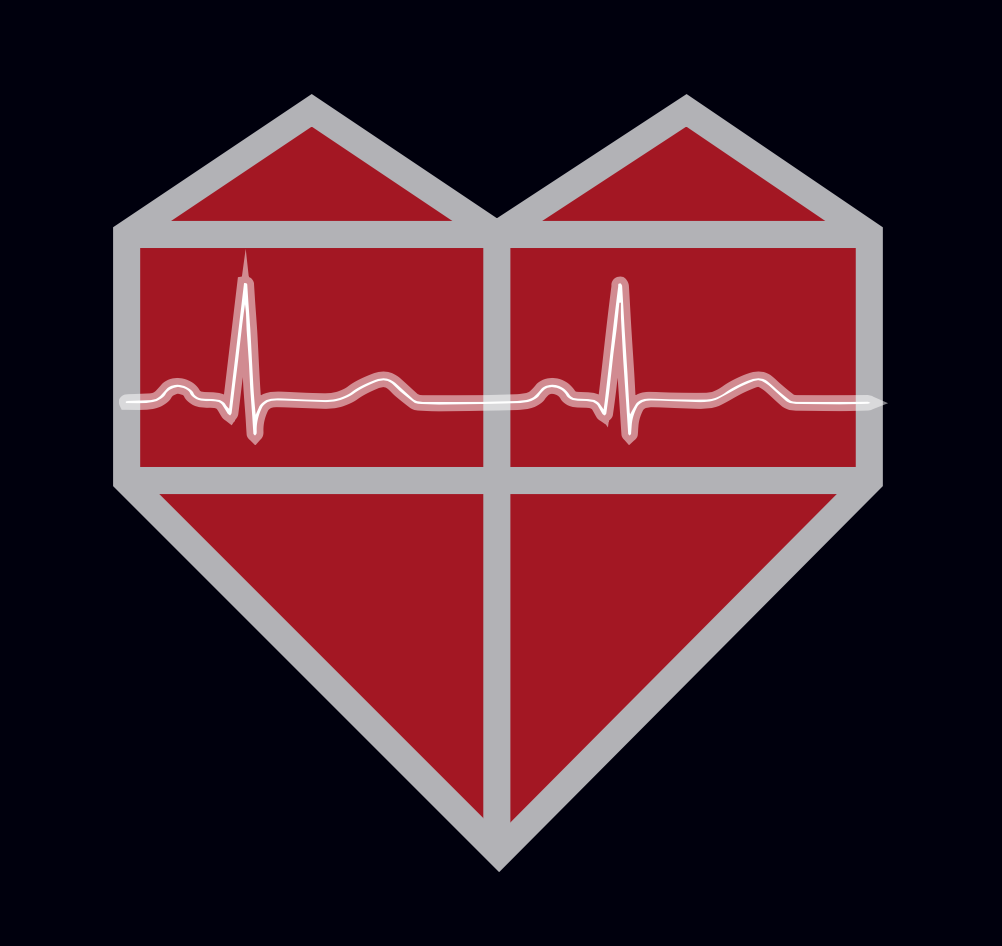 Thank you
‹#›